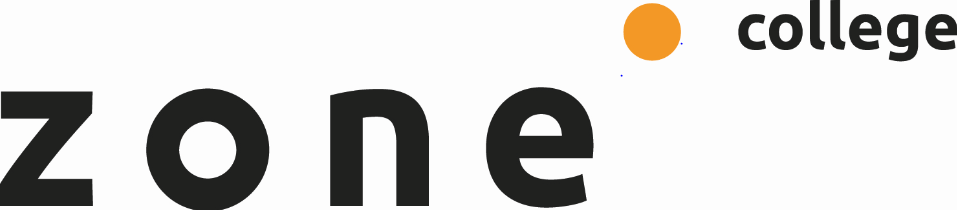 Lijst onkruiden open teelt
Akkerdistel
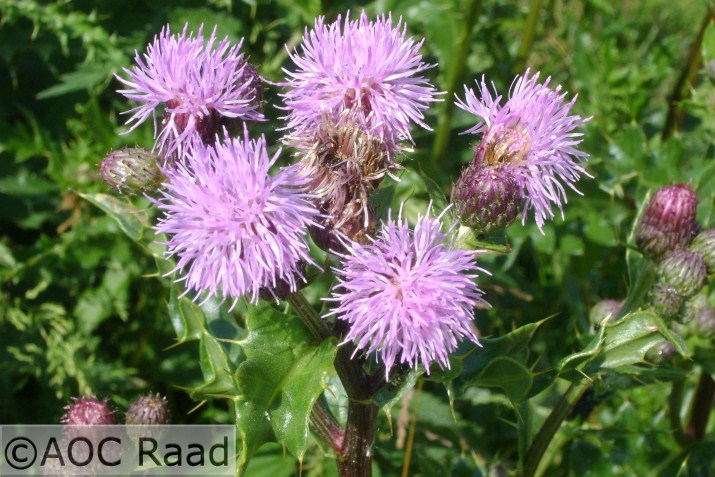 Akkerereprijs
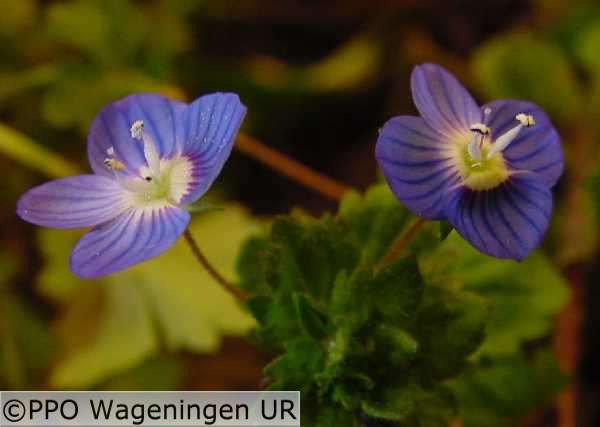 Akkerhoornbloem
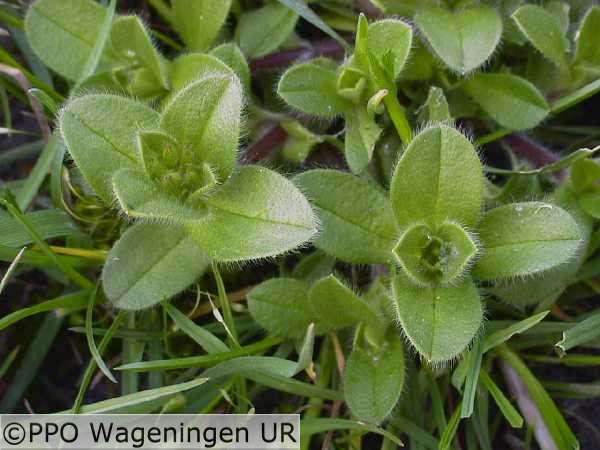 Akkerpaardenstaart of heermoes
Akkerviooltje
Akkerwinde
Echte kamille
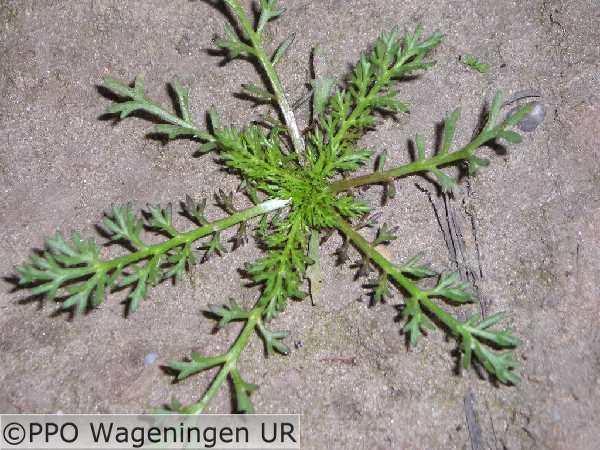 Gewone hennepnetel
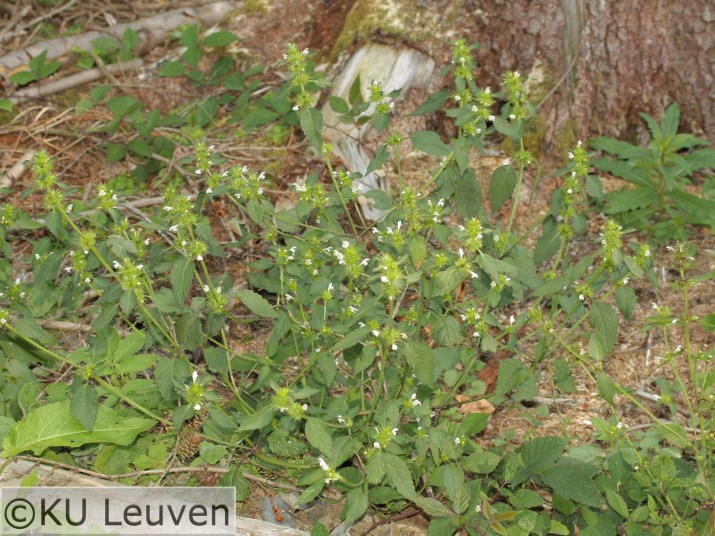 Gewone melkdistel
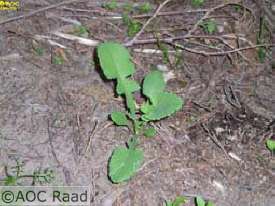 Gewone paardenbloem
Gewone raket
Gewoon varkensgras
Grote brandnetel
Grote weegbree
Haagwinde
Hanenpoot
Herderstasje
Herik
Hondsdraf
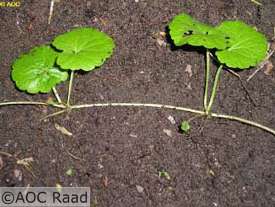 Jacobskruiskruid
Kaal knopkruid
Kleefkruid
Klein hoefblad
Klein kruiskruid
Kleine brandnetel
Kleine veldkers
Knolcyperus
Kruipende boterbloem
Kweek
melganzenvoet
Paarse dovenetel
Perzikkruid
Ridderzuring
Straatgras
Uitstaande melde
Zachte ooievaarsbek
Vogelmuur
Zevenblad
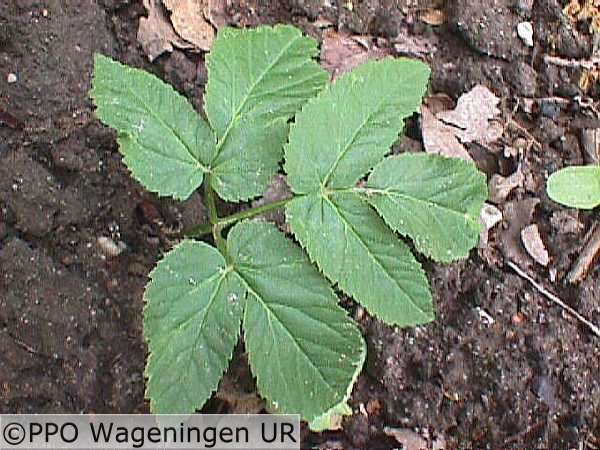 Zwaluwtong
Zwarte nachtschade